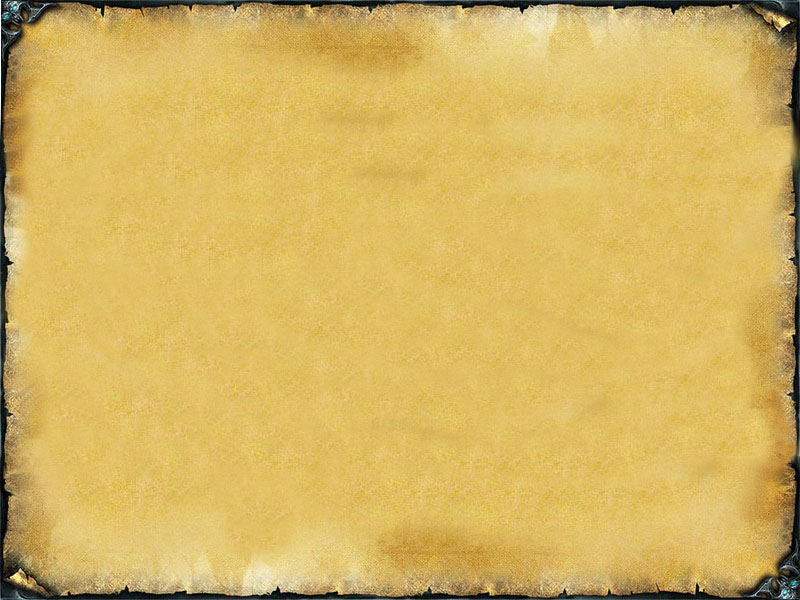 Етнолінгвістикаяк наука
Етнолінгві́стика (грецьк. ethnos — плем'я, народ і лат. lingua — мова) — це розділ мовознавства, що досліджує зв'язки між мовними та культурними явищами, тобто це напрям лінгвістичних досліджень, який вивчає мову у її відношенні до культури, взаємодію етнокультурних та етнопсихологічних чинників у функціонуванні та еволюції мови
Етнолінгвістика вивчає не лише мову (хоча саме вона є головним виразником і зберігачем культурної інформації в часі), а й інші форми та субстанції, у яких виражає себе колективна свідомість, народний менталітет, «картина світу», що склалися в певному етносі чи соціумі загалом, тобто вся народна культура, усі її види, форми, жанри — вербальні (лексика та фразеологія, пареміологія, фольклор), акціональні (обряди), ментальні (звичаї, вірування).
Етнолінгвістика виникла в межах антропології (від грецьк. Ánthropos — людина) — науки, яка досліджує культуру, використовуючи етнографічні, лінгвістичні, археологічні та ін методи.
Є. Бартмінський впевненний, що «…на відміну від так званої етнографії мови або від етнографо-мовних досліджень, етнолінгвістика, безперечно, виводить на перший план мову". Із наступного твердження можна зрозуміти, що мова виступає як засіб пізнання етносу: "Вірування, звичаї, культура – все це може бути прочитано або пізнано через мову".
Українська етнолінгвістика спирається на здобутки зарубіжних учених. Фіксацію інформації про українські традиції, звичаї, обряди здійснювали польські науковці (К. Мошинський, С. Петкевич, О. Кольберг). Українська етнолінгвістика розвивалась у тісному взаємозв'язку із російською: спільний збір і обробка етнолінгвістичної інформації про родинні обряди українців, народну кулінарію, медицину, мовний етикет, народну фразеологію. До цього напрямку дотичними є суто лінгвістичні дослідження мовного боку культурних явищ.
О.Потебня та Г.Шпет своїми працями в галузях лінгвістики, фольклористи-
   ки та психології значно вдосконалили науковий інструментарій етнолінгвістики.
Етнолінгвістика в Україні характеризується різноаспектністю дослідження. Найактуальнішими були такі напрямки дослідження:
1) дослідження тематичних груп діалектної лексики, де поєднується лексична проблематика з проблемою культурної мотивації:
лексика ткацтва (І. Ніколаєнко)
кулінарна лексика (Є. Турчин)
номінації традиційного одягу та взуття (Г. Гримашевич, М. Никончук, М. Пономар)
ботанічна лексика (М. Поістогова)
2) дослідження явищ традиційної культури:
весільні звичаї (П. Романюк, М. Бігусяк, В. Дроботенко, І. Магрицька);
поховально-поминальні обряди (В. Конобродська);
календарні обряди (Г. Аркушин, К. Глуховцева, М. Шарапа);
міфологічно-демонологічна сфера (П. Гриценко, Н. Хобзей);
норми етики (Миронюк, С. Богдан);
3) культурологічний аспект дослідження мотивології та діалектного словотворення (М. Жуйкова, М. Олійник, Н. Данилюк, В. Конобродська, Г. Аркушин);
проблеми реконструкції культурного тексту та етнолінгвістичного вивчення українських діалектно-культурних ареалів (В. Конобродська);
5) дослідження обрядової семантики, виявлення закономірностей лексико-семантичної типології, структурно-семіотичного і концептуального моделювання (О. Тищенко);
6) дослідження етнології тексту: етнокультурна, етнопсихологічна, етнофілософька основи мовних явищ з символічним значенням, проблема виникнення, функціонування, розвитку, мовного символу (В. Кононенко, М. Голянич, В. Жайворонок.)
Різноплановість тематики української етнолінгвістики не призвела в цей час до вироблення певної концепції, методології, яка б ознаменувала появу української етнолінгвістичної школи.
Перед українською етнолінгвістикою постає широке коло проблем, які потребують свого дослідження й вирішення. Насамперед - це системне накопичення інформації про традиційну культуру та формування достатнього корпусу свідчень про неї, що уможливить вирішення інших питань, зокрема:
проблема реконструкції культурних текстів;
географічне представлення української традиційної культури;
проблема етнолінгвістичного картографування явищ матеріальної і духовної культури;
створення етнолінгвістичних атласів і словників;
встановлення взаємозв'язку і взаємозумовленості елементів мови і народної культури;
виявлення етимології явищ традиційної народної культури.
Різнопланові індивідуальні дослідження превалюють в українській етнолінгвістиці. Вони різні за тематикою, за обсягом представлення, за способом подачі матеріалу, за географічною приналежністю.
Проблеми, які розглядає етнолінгвістика, зумовлюють близький зв'язок із суміжними науками та постійними відгалуженнями від неї нових дисциплін. Сучасна етнолінгвістика працює на стику:
соціології
лінгвістики
етнології
психології
логіки
семіотики
структурної антропології
культурології та ін.
Нині виокремились і сформувались самостійні дисципліни — соціолінгвістика, етнопсихолінгвіс-тика, етнолінгвістична географія та інші, що суттєво доповнюють і збагачують етнолінгвістику.
М. Толстой вважає, що етнолінгвістика вивчає мову в аспекті відносин із етносом – мова: етнос, подібно до того, як психолінгвістика розглядає мову в аспекті –мова:людська психіка, прикладна лінгвістика – мова: практична діяльність людини, соціолінгвістика – мова:суспільство. При цьому психолінгвістика та математична лінгвістика вивчають внутрішню сторону мови та належать до «внутрішньої» лінгвістики, а етнолінгвістика та соціолінгвістика обернуті до зовнішньої сторони мови («зовнішня» лінгвістика).
В той же час етнолінгвістика та соціолінгвістика можуть бути двома основними розділами більшої за обсягом дисципліни, з тїєю різницею, що перша враховує національні, народні особливості етноса, а інша – особливості соціальної структури конкретного соціуму на пізній стадії його розвитку, але мають різну хронологічну спрямованість:
етнолінгвістика – на «живу історію», «живу старовину»;
соціолінгвістика – на мовний матеріал сьогодення, розглядаючи його в комунікативно-функціональному, структурно-описовому та нормативно-синхронному аспектах.
Таким чином, етнолінгвістика не конкурує з соціологією, лінгвістикою, етнографією, фольклористикою та культурологією, не витісняє їх, а є самостійною галуззю знання, наукою, яка використовує комплексні методи дослідження. Напрацювання спільних методів, єдиного підходу до досліджень та матеріалу є основним науковим завданням етнолінгвістики та суміжних наук.
ДЯКУЮ ЗА УВАГУ!